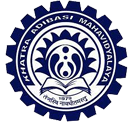 KHATRA ADIBASI MAHAVIDYALAYA
Department – Philosophy
Session : 2020-21
Semester: III
Subject:  Deductive Logic (Western)
Topic – Symbolic Logic
Teacher’s Name: Rajesh Guin
সাঙ্কেতিক যুক্তিবিজ্ঞান
যে যুক্তিবিজ্ঞান বিশেষ ধরনের প্রতীক ব্যবহারের দ্বারা যুক্তিকে প্রকাশ করে ও যুক্তিকে মূল্যায়ন করে তাকে সাধারণভাবে প্রতীকী যুক্তিবিজ্ঞান বা সাঙ্কেতিক যুক্তিবিজ্ঞান বলে। প্রতীকী যুক্তিবিজ্ঞানকে প্রতীকী ন্যায় (Symbolic Logic) বা নব্য যুক্তিবিজ্ঞান নামেও অভিহিত করা হয়। অ্যারিস্টোটলীয় যুক্তিবিজ্ঞানে প্রতীকের ব্যবহার হত, তবে তা প্রধানত পদের পরিবর্তে করা হত। যেমন- 'All S is P', 'All P is M' ইত্যাদি। কিন্তু নব্য যুক্তিবিজ্ঞানে বচনের পরিবর্তে সত্যাপেক্ষক সংযোজকের পরিবর্তে ও সংশ্লিষ্ট সব ব্যাপারে প্রতীকের ব্যাপক প্রচলন হওয়ায় নব্য যুক্তিবিজ্ঞানকে প্রতীকী যুক্তিবিজ্ঞান বলা হয়।
প্রতীকের বিভাগ
প্রতীক সাধারণত দুই ধরনের হয়ে থাকে –
 শাব্দিক (Verbal) ও অশাব্দিক (Non Verbal)
শাব্দিক প্রতীক (Verbal) - আমাদের সবচেয়ে পরিচিত প্রতীক হল শব্দ। শব্দ প্রয়োগ করে আমরা অনেক কিছু বোঝায় ও নির্দেশ করি। যেমন- একটি প্রাণীকে দেখে যখন বলি 'এটি একটি বিড়াল' তখন 'বিড়াল' শব্দটি একটি বিশেষ শ্রেণীর প্রাণীকে বোঝাবার সংকেত হিসেবে কাজ করে। যেকোনো মনুষ্য ভাষায় যেসব শব্দ ব্যবহার করা হয় সেগুলি কোন দ্রব্য, কিংবা গুণ অথবা ক্রিয়া ইত্যাদির প্রতীক। যেমন- বই, ঘট,পট ইত্যাদি শব্দ দ্রব্যের প্রতীক, সত্যতা, নিষ্ঠুরতা, শঠতা ইত্যাদি শব্দ গুণের প্রতীক, খেলা, সাঁতার কাটা, দৌড়ানো ইত্যাদি শব্দ ক্রিয়ার প্রতীক। 
অ-শাব্দিক প্রতীক (non verbal)- শব্দ ছাড়া অন্য সব প্রতীককে অ-শাব্দিক প্রতীক বলে। অর্থাৎ শব্দ নয় অথচ প্রতীক - এমন যে প্রতীক তাকেই বলা হয় অ-শাব্দিক প্রতীক। ইংরেজি বর্ণমালার বর্ণ যেমন- a,b,c,d বা p,q,r,s বা বাংলা বর্ণমালার বর্ণ- ক, খ, গ, ঘ বা প, ফ, ব, ভ ইত্যাদি বর্ণ হল অ-শাব্দিক  প্রতীক। এছাড়া গণিতের +, -, ×, ÷ ইত্যাদি চিহ্ন হল অ-শাব্দিক প্রতীক।
প্রতীকের অন্যান্য বিভাগ
এছাড়াও প্রতীকী যুক্তিবিজ্ঞানে তিনধরনের প্রতীক ব্যবহার করা হয়। এগুলাে হল -
(১) গ্রাহক প্রতীক [Variable]
(২) ধ্রুবক [Constant]
(৩) মানক চিহ্ন [Quantifier
গ্রাহক প্রতীক (Variable) - যে-প্রতীকের স্থানে কোনো বিশেষ শ্রেণীর অন্তর্গত মান-গুলাের যেকোনাে একটি মান বসানাে যায় সেই প্রতীককে বলে গ্রাহক প্রতীক। ইংরেজি ‘Variable’ শব্দটি এসেছে 'Vary' শব্দটি থেকে, যার অর্থ হল পরিবর্তিত হওয়া। 'Variable' কথার তাই অর্থ করা হয়েছে যা পরিবর্তনযােগ্য।
 ধ্রুবক বা যৌক্তিক ধ্রুবক (Logical Constant)- যুক্তি বা বচনের যেসব প্রতীককে বদলানো যায় না তাদের ধ্রুবক বলে। বচনের সংযোজক হিসাবে আমরা 'এবং', 'অথবা', 'যদি - তবে' 'যদি এবং কেবল যদি' এই যোজক গুলো প্রয়োগ করি। এই যোজকগুলো হল যৌক্তিক ধ্রুবক, এদের সাংকেতিক রূপ হিসাবে ‘∼’, ‘ . ’, ‘∨’, ‘⊃’, ‘≡’ প্রয়োগ করি। এগুলিকে আবার সত্যাপেক্ষক যোজক (Connective) বলা হয়। এগুলি ছাড়াও বিভিন্ন চিহ্ন, যেমন-  ‘,’ (কমা চিহ্ন),  ‘;’(সেমিক্লোন) ইত্যাদিও হল যৌক্তিক ধ্রুবকের দৃষ্টান্ত। 
মানক চিহ্ন বা Quantifier - যে চিহ্নগুলি বচনের পরিমাণ নির্দেশ করে সেগুলিকে বলা হয় মানক চিহ্ন ।
	যেমন - সকল বাঙালি হয় ভারতীয় এটিতে  মানক বসালে হবে U𝓍 (S𝓍⊃ P𝓍) 
	আবার কোন কোন মানুষ হয় সৎ এটিতে  মানক বসালে হবে ∃𝓍 (S𝓍⊃ P𝓍)
সাবেকি তর্কবিদ্যা ও প্রতীকী তর্কবিদ্যা (Traditional Logic and Symbolic Logic)-
এখন প্রশ্ন হলো- সাবেকি তর্কবিদ্যার সঙ্গে প্রতীকী তর্কবিদ্যার পার্থক্য কোথায়? উভয় তর্কবিদ্যার মধ্যে পার্থক্য নির্ধারণ করতে গিয়ে ব্যাসন্ (Basson) ও ওকনার বলেন, “প্রতীকী তর্কবিদ্যার একটা সংক্ষিপ্ত ইতিহাস আছে এবং সাবেকি বা অ্যারিস্টটলীয় যুক্তিবিদ্যার রয়েছে একটা সুদীর্ঘ ইতিহাস। তবু উভয়ের মধ্যে যে পার্থক্য সেটা হল ক্রমােন্নতির বিভিন্ন পর্যায়ের পার্থক্য’। সহজভাবে বলা যায়—প্রতীকী যুক্তিবিদ্যা অ্যারিস্টটলের যুক্তিবিদ্যারই সম্প্রসারণ, অর্থাৎ, পরিণতরূপ। অ্যারিস্টটলের তর্কবিদ্যায় যা অপেক্ষাকৃত আয়াসসাধ্য ছিল, প্রতীকী যুক্তিবিদ্যায় তা অনায়াসসাধ্য হয়েছে। সাবেকি তর্কবিদ্যা ও প্রতীকী তর্কবিদ্যার পার্থক্য গুণগত নয়, মাত্রাগত ।
THANK YOU